GI SLIDE DECK 2018Selected abstracts from:
Letter from ESDO
DEAR COLLEAGUES
It is our pleasure to present this ESDO slide set which has been designed to highlight and summarise key findings in digestive cancers from the major congresses in 2018. This slide set specifically focuses on the 2018 Gastrointestinal Cancers Symposium and is available in English, French and Japanese.
The area of clinical research in oncology is a challenging and ever changing environment. Within this environment, we all value access to scientific data and research which helps to educate and inspire further advancements in our roles as scientists, clinicians and educators. I hope you find this review of the latest developments in digestive cancers of benefit to you in your practice. If you would like to share your thoughts with us we would welcome your comments. Please send any correspondence to info@esdo.eu.
Finally, we are also very grateful to Lilly Oncology for their financial, administrative and logistical support in the realisation of this activity.
Yours sincerely, 

Eric Van Cutsem	Ulrich GüllerThomas Seufferlein 	Thomas GrünbergerCôme Lepage	Tamara Matysiak-BudnikWolff Schmiegel	Jaroslaw RegulaPhillippe Rougier (hon.)	Jean-Luc Van Laethem
(ESDO Governing Board)
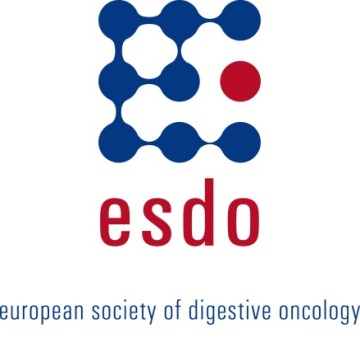 ESDO Medical Oncology Slide Deck Editors 2018
COLORECTAL CANCERS
Prof Eric Van Cutsem	Digestive Oncology, University Hospitals, Leuven, Belgium
Prof Wolff Schmiegel 	Department of Medicine, Ruhr University, Bochum, Germany
Prof Thomas Gruenberger	Department of Surgery I, Rudolf Foundation Clinic, Vienna, Austria
Prof Jaroslaw Regula	Department of Gastroenterology and Hepatology, Institute of Oncology, Warsaw, Poland
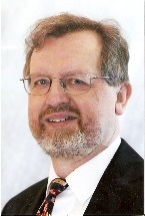 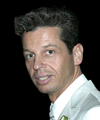 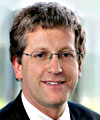 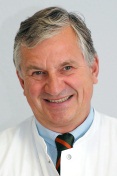 PANCREATIC CANCER AND HEPATOBILIARY TUMOURS
Prof Jean-Luc Van Laethem	Digestive Oncology, Erasme University Hospital, Brussels, Belgium
Prof Thomas Seufferlein	Clinic of Internal Medicine I, University of Ulm, Ulm, Germany
Prof Ulrich Güller	Medical Oncology & Hematology, Kantonsspital St Gallen, St Gallen, Switzerland
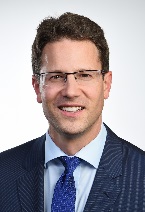 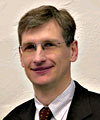 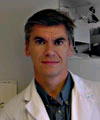 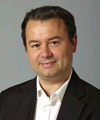 GASTRO-OESOPHAGEAL AND NEUROENDOCRINE TUMOURS 
Prof Côme Lepage	University Hospital & INSERM, Dijon, France
Prof Tamara Matysiak	Hepato-Gastroenterology & Digestive Oncology, Institute of Digestive Diseases, 	Nantes, France
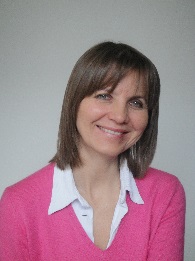 BIOMARKERS
Prof Eric Van Cutsem	Digestive Oncology, University Hospitals, Leuven, Belgium
Prof Thomas Seufferlein	Clinic of Internal Medicine I, University of Ulm, Ulm, Germany
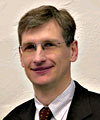 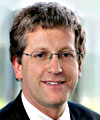 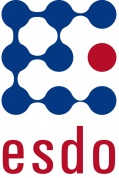 Glossary
1L	first-line
5FU	5-fluorouracil
AE	adverse event
ALT	alanine aminotransferase
AST	aspartate aminotransferase
BICR	blinded independent central review
bid	twice daily
BOR	best overall response	
CAPOX	capecitabine + oxaliplatin
CI	confidence interval
CPK	creatinine phosphokinase
CR	complete response
(m)CRC	(metastatic) colorectal cancer 
CRS	cytoreductive surgery
CT	chemotherapy
D	day
DCR	disease control rate
DFS	disease-free survival
dMMR	DNA mismatch repair deficient
DoR	duration of response
ECOG	Eastern Cooperative Oncology Group
EHS	extrahepatic spread
EIPL	extensive intraoperative peritoneal 	lavage
EpCAM	epithelial cell adhesion molecule
FFPE	formalin fixed paraffin-embedded
FLOT	docetaxel + 5-fluorouracil + 	leucovorin + oxaliplatin
FOLFOX	leucovorin + 5-fluorouracil + 	oxaliplatin
GEJ	gastro-oesophageal junction
GEM	gemcitabine
gGT	gamma-glutamyl transpeptidase
HBV	hepatitis B virus
HCV	hepatitis C virus
HCC	hepatocellular carcinoma
HER2	human epidermal growth factor 	receptor 2
HIPEC	hyperthermic intraperitoneal 	chemotherapy
HR	hazard ratio 
HRQoL	health-related quality of life
IHC	immunohistochemistry
IV	intravenous
IP	intraperitoneal
LMWH 	low-molecular-weight heparin	
mAb	monoclonal antibody
MCDC	modified Clavien–Dindo 	classification
mFOLFIRINOX	modified leucovorin + 	5-fluorouracil + irinotecan + 	oxaliplatin
MMR	mismatch repair
mRNA	messenger RNA
MSI-H	microsatellite instability-high
MSS	microsatellite stable
MVI	macroscopic vascular invasion 
NE	not evaluable
ORR	objective response rate
(m)OS	(median) overall survival
OTE 	open transthoracic 	oesophagectomy 
PD	progressive disease
PD-1	programmed death-protein 1
PD-L1	programmed death-ligand 1
PK	pharmacokinetics
(m)PFS	(median) progression-free 	survival 
PR	partial response
PS	performance status
q2/3w	every 2/3 weeks
QoL	quality of life
R	randomised
RAMIE 	robot-assisted minimally invasive 	thoraco-laparoscopic 	oesophagectomy
RECIST 	Response Evaluation Criteria In Solid	Tumors
RFS	recurrence-free survival
RT	radiotherapy
RT-PCR	reverse transcription polymerase 	chain reaction
S-1	tegafur + gimeracil + oteracil
SAE	serious adverse event
SD	stable disease 
SE	standard error
SoC	standard of care
SSI	surgical site infection
TCR	treatment completion rate
TIC	tumour-infiltrating immune cells
TRAE	treatment-related adverse event
VAS	visual analogue scale
WBC	white blood cell
Contents
Cancers of the oesophagus and stomach	6
Cancers of the pancreas, small bowel and hepatobiliary tract	41
Pancreatic cancer	42
Hepatocellular carcinoma	48
Biliary tract cancer	54
Cancers of the colon, rectum and anus	60
Note: To jump to a section, right click on the number and ‘Open Hyperlink’
Cancers of the Oesophagus and stomach
1: Long-term outcome of a randomized phase III trial exploring the significance of extensive intraoperative peritoneal lavage in addition to standard treatment for ≥ T3 resectable gastric cancer: CCOG 1102 – Morimoto D, et al
Study objective
To show superiority of extensive intraoperative peritoneal lavage (EIPL) over conventional irrigation in patients with ≥T3 gastric cancer
Key patient inclusion criteria
Advanced gastric adenocarcinoma
cT3(SS), T4a(SE) or T4b(SI)
cH0 and M0
R0 surgery possible
Neoadjuvant CT allowed
ECOG PS 0–1
(n=314)
EIPL 
10,000 mL saline
(n=145)
pStage I – 
no treatment

pStage II/III – S-1 for 12 months

p/cStage IV – physician’s choice
Stratification
Institution
cT3 vs. cT4a vs. cT4b
Neoadjuvant (yes vs. no)
R
1:1
Non-EIPL 
3,000 mL saline
(n=150)
PRIMARY ENDPOINT
DFS
SECONDARY ENDPOINTS
OS, peritoneal RFS, safety
Morimoto D, et al. J Clin Oncol 2018;36(Suppl 4S):Abstr 1
1: Long-term outcome of a randomized phase III trial exploring the significance of extensive intraoperative peritoneal lavage in addition to standard treatment for ≥ T3 resectable gastric cancer: CCOG 1102 – Morimoto D, et al
Key results
DFS
1.0
HR 0.82 (95%CI 0.57,1.16)
p=0.25
0.8
0.6
EIPL group
Non-EIPL group
Survival rate
0.4
0.2
0
0


145
150
12


121
113
24


105
95
36


90
88
48


29
34
60


18
17
Months after surgery
No. at risk
EIPL
Non-EIPL
Morimoto D, et al. J Clin Oncol 2018;36(Suppl 4S):Abstr 1
1: Long-term outcome of a randomized phase III trial exploring the significance of extensive intraoperative peritoneal lavage in addition to standard treatment for ≥ T3 resectable gastric cancer: CCOG 1102 – Morimoto D, et al
Key results (cont.)
OS
1.0
HR 0.91 (95%CI 0.60, 1.37)
p=0.65
0.8
0.6
EIPL group
Non-EIPL group
Survival rate
0.4
0.2
0
0


145
150
12


135
134
24


121
121
36


105
109
48


31
40
60


20
18
Months after surgery
No. at risk
EIPL
Non-EIPL
Morimoto D, et al. J Clin Oncol 2018;36(Suppl 4S):Abstr 1
1: Long-term outcome of a randomized phase III trial exploring the significance of extensive intraoperative peritoneal lavage in addition to standard treatment for ≥ T3 resectable gastric cancer: CCOG 1102 – Morimoto D, et al
Key results (cont.)
Peritoneal RFS
1.0
HR 0.92 (95%CI 0.62, 1.36)
p=0.68
0.8
0.6
EIPL group
Non-EIPL group
Survival rate
0.4
0.2
0
0


145
150
12


127
130
24


114
112
36


102
103
48


32
37
60


19
18
Months after surgery
No. at risk
EIPL
Non-EIPL
Morimoto D, et al. J Clin Oncol 2018;36(Suppl 4S):Abstr 1
1: Long-term outcome of a randomized phase III trial exploring the significance of extensive intraoperative peritoneal lavage in addition to standard treatment for ≥ T3 resectable gastric cancer: CCOG 1102 – Morimoto D, et al
Key results (cont.)










Conclusions
In patients with advanced gastric cancer, EIPL was tolerable, but was not found to be superior to conventional irrigation
In patients with intra-abdominal SSI, EIPL demonstrated a trend for decreasing recurrence
Morimoto D, et al. J Clin Oncol 2018;36(Suppl 4S):Abstr 1
6: Robot-assisted minimally invasive thoraco-laparoscopic esophagectomy versus open transthoracic esophagectomy for resectable esophageal cancer: A randomized controlled trial – van der Sluis PC, et al
Study objective
To compare the efficacy and safety of robot-assisted minimally invasive thoraco-laparoscopic oesophagectomy (RAMIE) vs. open transthoracic oesophagectomy (OTE) in patients with resectable intrathoracic oesophageal cancer
RAMIE
(n=54)
PD
Key patient inclusion criteria
Resectable oesophageal cancer
(n=112)
R
OTE
(n=55)
PD
PRIMARY ENDPOINT
Overall postoperative complications (MCDC grade 2–5)
SECONDARY ENDPOINTS
Resource use, QoL, postoperative pain, OS, DFS
van der Sluis PC, et al. J Clin Oncol 2018;36(Suppl 4S):Abstr 6
6: Robot-assisted minimally invasive thoraco-laparoscopic esophagectomy versus open transthoracic esophagectomy for resectable esophageal cancer: A randomized controlled trial – van der Sluis PC, et al
Key results
van der Sluis PC, et al. J Clin Oncol 2018;36(Suppl 4S):Abstr 6
6: Robot-assisted minimally invasive thoraco-laparoscopic esophagectomy versus open transthoracic esophagectomy for resectable esophageal cancer: A randomized controlled trial – van der Sluis PC, et al
Key results (cont.)
van der Sluis PC, et al. J Clin Oncol 2018;36(Suppl 4S):Abstr 6
6: Robot-assisted minimally invasive thoraco-laparoscopic esophagectomy versus open transthoracic esophagectomy for resectable esophageal cancer: A randomized controlled trial – van der Sluis PC, et al
Key results (cont.)
Pain scores (VAS, day 1–14)
p<0.001
4.0
RAMIE 
OTE
3.0
2.0
Pain, VAS score
Removalof epidural
catheter
1.0
0
0
2
4
6
8
10
12
14
Time postoperative, days
van der Sluis PC, et al. J Clin Oncol 2018;36(Suppl 4S):Abstr 6
6: Robot-assisted minimally invasive thoraco-laparoscopic esophagectomy versus open transthoracic esophagectomy for resectable esophageal cancer: A randomized controlled trial – van der Sluis PC, et al
Key results (cont.)










Conclusions
In patients with resectable oesophageal cancer, compared with OTE, RAMIE resulted in fewer postoperative complications, with lower postoperative pain, better short-term QoL and a better short-term postoperative functional recovery
There was no difference in oncological outcomes
OS
DFS
1.0
1.0
p=0.427
p=0.983
0.8
0.8
0.6
0.6
Cumulative survival
Cumulative survival
RAMIE
OTE
RAMIE
OTE
0.4
0.4
0.2
0.2
0
0
0

54
55
0

52
55
12

33
34
12

30
31
24

19
18
24

18
17
36

11
9
36

10
9
48

6
3
48

6
3
60

1
0
60

1
0
Months
Months
No. at risk
RAMIE
OTE
No. at risk
RAMIE
OTE
van der Sluis PC, et al. J Clin Oncol 2018;36(Suppl 4S):Abstr 6
8: CYTO-CHIP: Cytoreductive surgery versus cytoreductive surgery and hyperthermic intraperitoneal chemotherapy for gastric cancer with peritoneal metastasis: A propensity-score analysis from BIG RENAPE and FREGAT working groups – Bonnot P-E, et al
Study objective
To evaluate the impact of hyperthermic intraperitoneal chemotherapy (HIPEC) after complete cytoreductive surgery (CRS) compared with CRS alone on survival and postoperative outcomes
Key patient inclusion criteria
Peritoneal carcinomatosis histologically proven and/or positive cytology and/or ovarian metastasis from gastric adenocarcinoma
Patients from 2 databases – BIG-RENAPE and FREGAT diagnosed between 1989 and 2014
Propensity analysis included age, primary tumour, peritoneal disease extension and preoperative treatment
(n=277)
Complete CRS + HIPEC
(n=180)
Complete CRS
(n=97)
ENDPOINTS
OS, postoperative outcomes
Bonnot P-E, et al. J Clin Oncol 2018;36(Suppl 4S):Abstr 8
8: CYTO-CHIP: Cytoreductive surgery versus cytoreductive surgery and hyperthermic intraperitoneal chemotherapy for gastric cancer with peritoneal metastasis: A propensity-score analysis from BIG RENAPE and FREGAT working groups – Bonnot P-E, et al
Key results
There were no significant differences between the two groups with regard to the quality of cytoreduction
*0 = isolated positive peritoneal cytology ± ovarian metastases ± microscopic peritoneal tumour deposit next to the primitive tumour on final pathological exam without macroscopic lesion during surgery; CC-0, no macroscopic residual cancer; CC-1, no residual nodules >2.5 mm at the end of surgery. PS, propensity score
Bonnot P-E, et al. J Clin Oncol 2018;36(Suppl 4S):Abstr 8
8: CYTO-CHIP: Cytoreductive surgery versus cytoreductive surgery and hyperthermic intraperitoneal chemotherapy for gastric cancer with peritoneal metastasis: A propensity-score analysis from BIG RENAPE and FREGAT working groups – Bonnot P-E, et al
Key results (cont.)
DFS
OS
1.00
1.00
Median OS (IPTW)
18.8 vs. 12.1 months
Median DFS (IPTW)
13.6 vs. 7.8 months
0.75
0.75
HIPEC
HIPEC (weighted)
CRS alone
CRS alone (weighted)
HIPEC
HIPEC (weighted)
CRS alone
CRS alone (weighted)
Survival probability
Survival probability
0.50
0.50
0.25
0.25
Unweighted p-value: 0.002
p-value by IPTW-adjusted log-rank test: 0.005
Unweighted p-value: 0.009
p-value by IPTW-adjusted log-rank test: 0.001
0.00
0.00
0
6
12
18
24
30
36
0
6
12
18
24
30
36
Time, months
Time, months
IPTW, inverse probability of treatment weighting
Bonnot P-E, et al. J Clin Oncol 2018;36(Suppl 4S):Abstr 8
8: CYTO-CHIP: Cytoreductive surgery versus cytoreductive surgery and hyperthermic intraperitoneal chemotherapy for gastric cancer with peritoneal metastasis: A propensity-score analysis from BIG RENAPE and FREGAT working groups – Bonnot P-E, et al
Key results (cont.)
Bonnot P-E, et al. J Clin Oncol 2018;36(Suppl 4S):Abstr 8
8: CYTO-CHIP: Cytoreductive surgery versus cytoreductive surgery and hyperthermic intraperitoneal chemotherapy for gastric cancer with peritoneal metastasis: A propensity-score analysis from BIG RENAPE and FREGAT working groups – Bonnot P-E, et al
Key results (cont.)
Conclusions
HIPEC combined with CRS improved OS and DFS in patients with gastric cancer and localised or limited peritoneal metastasis
HIPEC plus CRS did not increase postoperative mortality or morbidity
Bonnot P-E, et al. J Clin Oncol 2018;36(Suppl 4S):Abstr 8
9: Associations of PD-1 and PD-L1 expression with mismatch repair status and prognosis in chemoradiotherapy-naïve esophageal and gastric adenocarcinoma – Svensson MC, et al
Objective
To examine the expression of PD-L1 in tumour cells and TIC, and the receptor PD-1 in TIC, in patients with oesophageal and gastric adenocarcinoma

Methods
Primary tumours from a retrospective consecutive cohort of 174 patients with chemoradiotherapy-naïve resected oesophageal and gastric adenocarcinoma had PD-L1 and PD-1 expression in tumour cells and/or TIC assessed by IHC on tissue microarrays
IHC analysis was also used to determine MMR status, defined as loss of IHC expression of MLH1, PMS2, MSH2 or MSH6
In addition, the prognostic value of PD-L1 and PD-1 was examined at the mRNA level in 354 cases of gastric adenocarcinoma in The Cancer Genome Atlas for validation purposes
Svensson MC, et al. J Clin Oncol 2018;36(Suppl 4S):Abstr 9
9: Associations of PD-1 and PD-L1 expression with mismatch repair status and prognosis in chemoradiotherapy-naïve esophageal and gastric adenocarcinoma – Svensson MC, et al
Key results 
High PD-1 (>10%) and PD-L1 (>50%) expression in TIC was significantly associated with a prolonged OS
High PD-L1 expression remained an independent prognostic factor after adjustment for relevant clinicopathological factors and MMR status (HR 0.39; 95%CI 0.15, 0.99)
Neither tumour cell PD-L1 nor MMR status was prognostic 
At the transcript level, PD-L1 expression in gastric adenocarcinoma was not prognostic, whereas high PD-1 expression was significantly associated with a prolonged OS (p=0.012)
Svensson MC, et al. J Clin Oncol 2018;36(Suppl 4S):Abstr 9
9: Associations of PD-1 and PD-L1 expression with mismatch repair status and prognosis in chemoradiotherapy-naïve esophageal and gastric adenocarcinoma – Svensson MC, et al
Key results (cont.)
OS in relation to expression of PD-L1 and PD-1
PD-L1 tumour cells
PD-L1 immune cells
PD-1 immune cells
1.0
1.0
1.0
0%
1–4%
5–9%
10–49%
>50%
0–10%
10–50%
>50%
0–10%
11–50%
>50%
0.8
0.8
0.8
0.6
0.6
0.6
Proportion surviving
Proportion surviving
Proportion surviving
0.4
0.4
0.4
0.2
0.2
0.2
p=0.023
p=0.004
0
0
0
0
2
4
6
8
10
0
2
4
6
8
10
0
2
4
6
8
10
Years from diagnosis
Years from diagnosis
Years from diagnosis
Svensson MC, et al. J Clin Oncol 2018;36(Suppl 4S):Abstr 9
9: Associations of PD-1 and PD-L1 expression with mismatch repair status and prognosis in chemoradiotherapy-naïve esophageal and gastric adenocarcinoma – Svensson MC, et al
Key results (cont.)
OS in relation to PD-L1 gene expression in gastric adenocarcinoma in The Cancer Genome Atlas
1.0
0.8
0.6
Proportion surviving
0.4
0.2
Low expression (n=218)
High expression (n=136)
0
0
2
4
6
8
10
12
Years
Svensson MC, et al. J Clin Oncol 2018;36(Suppl 4S):Abstr 9
9: Associations of PD-1 and PD-L1 expression with mismatch repair status and prognosis in chemoradiotherapy-naïve esophageal and gastric adenocarcinoma – Svensson MC, et al
Conclusions
In patients with oesophageal and gastric adenocarcinoma, there was a significant association between high expression of PD-L1 in tumour cells and TIC and MMR deficiency 
In TIC high expression of PD-1 was associated with prolonged survival
In TIC, but not tumour cells, high PD-L1 expression was associated with prolonged survival independently of other prognostic factors and MMR status
In gastric adenocarcinoma, PD-1 expression was significantly associated with a prolonged OS at the transcript level
Svensson MC, et al. J Clin Oncol 2018;36(Suppl 4S):Abstr 9
91: A prospective multicenter trial of S-1 with lafutidine vs S-1 as adjuvant chemotherapy for gastric cancer in Japan: AEOLUS – Machida N, et al
Study objective
To evaluate improvements in the completion rate of adjuvant S-1 therapy with the addition of lafutidine to reduce toxicity in Japanese patients with resected gastric cancer
S-1† + lafutidine‡ 
(n=101)
Key patient inclusion criteria
Histologically proven gastric carcinoma
R0 resection with D≥2 lymph node dissection
pStage II/III (Japanese classification)
(n=202)
Stratification
Institution
pStage (II vs. IIIA vs. IIIB)
Total vs. distal gastrectomy
R
1:1
S-1† alone
(n=101)
PRIMARY ENDPOINT
TCR of S-1#
SECONDARY ENDPOINTS
Safety, relative total administration dose of S-1
†80–120 mg/day, 4 weeks administration with 2 weeks rest, repeated for 1 year; ‡20 mg/day for 1 year; #completion defined as S-1 continuation for 1 year with >70% planned dose
Machida N, et al. J Clin Oncol 2018;36(Suppl 4S):Abstr 91
91: A prospective multicenter trial of S-1 with lafutidine vs S-1 as adjuvant chemotherapy for gastric cancer in Japan: AEOLUS – Machida N, et al
Key results
Treatment completion rate
Relative total administration dose
Machida N, et al. J Clin Oncol 2018;36(Suppl 4S):Abstr 91
91: A prospective multicenter trial of S-1 with lafutidine vs S-1 as adjuvant chemotherapy for gastric cancer in Japan: AEOLUS – Machida N, et al
Key results (cont.)
Machida N, et al. J Clin Oncol 2018;36(Suppl 4S):Abstr 91
91: A prospective multicenter trial of S-1 with lafutidine vs S-1 as adjuvant chemotherapy for gastric cancer in Japan: AEOLUS – Machida N, et al
Conclusions
In Japanese patients with stage II/III gastric cancer, lafutidine may increase the completion rate of adjuvant S-1
There was no difference between the groups for relative dose intensity or AEs
Machida N, et al. J Clin Oncol 2018;36(Suppl 4S):Abstr 91
4: Intraperitoneal immunotherapy with the bispecific anti-EpCAM x anti-CD3 directed antibody catumaxomab for patients with peritoneal carcinomatosis from gastric cancer: Final results of a randomized phase II AIO trial – Lordick F, et al
Study objective
To assess the efficacy and safety of the bispecific anti-EpCAM/CD3 mAb catumaxomab then FLOT vs. FLOT alone in patients with peritoneal carcinomatosis from gastric cancer
1st laparoscopy
2nd laparoscopy
Catumaxomab* IPfollowed after 7 days by FLOT†
(n=15)
Key patient inclusion criteria
Stage IV gastric cancer and peritoneal carcinomatosis
Gilly P1–4 
No other metastases
(n=31)
Gastrectomy or peritonectomy or 12-month follow-up
Stratification
Gilly P1 vs. P2/3 vs. P4
R
1:1
FLOT† alone
(n=16)
PRIMARY ENDPOINT
Complete remission of peritoneal carcinomatosis at second laparoscopy
SECONDARY ENDPOINTS
OS, PFS, safety
*10 µg D0, 20 µg D3, 50 µg D7, 150 µg D10; †Oxaliplatin 85 mg/m2 D1, leucovorin 200 mg/m2 D1, 5FU 2600 mg/m2 (24-h infusion) D1, docetaxel 50 mg/m2 D1 (6 cycles)
Lordick F, et al. J Clin Oncol 2018;36(Suppl 4S):Abstr 4
4: Intraperitoneal immunotherapy with the bispecific anti-EpCAM x anti-CD3 directed antibody catumaxomab for patients with peritoneal carcinomatosis from gastric cancer: Final results of a randomized phase II AIO trial – Lordick F, et al
Key results
Lordick F, et al. J Clin Oncol 2018;36(Suppl 4S):Abstr 4
4: Intraperitoneal immunotherapy with the bispecific anti-EpCAM x anti-CD3 directed antibody catumaxomab for patients with peritoneal carcinomatosis from gastric cancer: Final results of a randomized phase II AIO trial – Lordick F, et al
Key results (cont.)
PFS
1.0
0.8
0.6
Rate without event
0.4
0.2
A: Catumaxomab + FLOT
B: FLOT
0.0
0
6
12
18
24
30
36
42
Time, months
No. at risk
A:B:
15
16
9
5
4
4
1
3
1
2
0
2
0
2
*Log-rank t-test with FLOT as reference
Lordick F, et al. J Clin Oncol 2018;36(Suppl 4S):Abstr 4
4: Intraperitoneal immunotherapy with the bispecific anti-EpCAM x anti-CD3 directed antibody catumaxomab for patients with peritoneal carcinomatosis from gastric cancer: Final results of a randomized phase II AIO trial – Lordick F, et al
Key results (cont.)
OS
1.0
0.8
0.6
Rate without event
0.4
0.2
A: Catumaxomab + FLOT
B: FLOT
0.0
0
6
12
18
24
30
36
42
48
54
Time, months
No. at risk
A:B:
15
16
14
11
8
8
5
6
5
4
1
2
0
2
0
1
0
1
*Log-rank t-test with FLOT as reference
Lordick F, et al. J Clin Oncol 2018;36(Suppl 4S):Abstr 4
4: Intraperitoneal immunotherapy with the bispecific anti-EpCAM x anti-CD3 directed antibody catumaxomab for patients with peritoneal carcinomatosis from gastric cancer: Final results of a randomized phase II AIO trial – Lordick F, et al
Key results (cont.)
Grade 3/4 AEs occurring with catumaxomab included nausea (15%), fever (23%), abdominal pain (31%) and elevated liver enzymes – gGT (31%), bilirubin (23%)
4 (29%) patients experienced SAEs with catumaxomab
3 (23%) patients experienced SAEs with FLOT after catumaxomab and 5 (29%) with FLOT alone

Conclusions
In patients with peritoneal carcinomatosis from gastric cancer there was a trend towards superior complete remission rate with catumaxomab IP followed by FLOT vs. FLOT alone 
However, the difference between the groups was not significant
PFS and OS rates were similar between the groups and within the expected range for patients with Stage IV gastric cancer
Catumaxomab followed by FLOT was tolerable in this patient population and FLOT after catumaxomab was equally tolerated as FLOT alone
Lordick F, et al. J Clin Oncol 2018;36(Suppl 4S):Abstr 4
5: RAINFALL: A randomized, double-blind, placebo-controlled phase III study of cisplatin (Cis) plus capecitabine (Cape) or 5FU with or without ramucirumab (RAM) as first-line therapy in patients with metastatic gastric or gastroesophageal junction (G-GEJ) adenocarcinoma – Fuchs CS, et al
Study objective
To investigate the efficacy and safety of ramucirumab + CT vs. placebo + CT as 1L therapy for patients with metastatic gastric/GEJ cancer
Ramucirumab 8 mg/kg IV D1, D8 + cisplatin* + capecitabine† q3w
(n=326)
PD/ toxicity
Key patient inclusion criteria
Metastatic gastric/GEJ cancer
No prior systemic therapy
HER2 negative
ECOG PS 0/1 
(n=645)
Stratification
ECOG PS (0 vs. 1)
Primary tumour location (gastric vs. GEJ)
Disease measurability
Geographical region (Japan vs. other countries)
R
1:1
Placebo + cisplatin* + capecitabine† q3w
(n=319)
PD/ toxicity
PRIMARY ENDPOINT
PFS (investigator assessed)
SECONDARY ENDPOINTS
OS, ORR, DoR, safety, QoL, PK profile
*Cisplatin 80 mg/m2 IV D1 (6 cycles); †capecitabine 1000 mg/m2 oral bid D1–14 or 5FU 800 mg/m2/day IV D1–5 for patients unable to swallow capecitabine
Fuchs CS, et al. J Clin Oncol 2018;36(Suppl 4S):Abstr 5
5: RAINFALL: A randomized, double-blind, placebo-controlled phase III study of cisplatin (Cis) plus capecitabine (Cape) or 5FU with or without ramucirumab (RAM) as first-line therapy in patients with metastatic gastric or gastroesophageal junction (G-GEJ) adenocarcinoma – Fuchs CS, et al
100
Key results
PFS (investigator assessed)
80
60
PFS, %
40
20
Ramucirumab + CT
Placebo + CT
Censored
0
0


255
253
2


194
179
4


144
141
6


89
78
8


60
51
10


29
21
12


15
12
14


7
1
16


2
1
18


1
0
20


0
0
No. at risk
Time, months
Ramucirumab
Placebo
Fuchs CS, et al. J Clin Oncol 2018;36(Suppl 4S):Abstr 5
5: RAINFALL: A randomized, double-blind, placebo-controlled phase III study of cisplatin (Cis) plus capecitabine (Cape) or 5FU with or without ramucirumab (RAM) as first-line therapy in patients with metastatic gastric or gastroesophageal junction (G-GEJ) adenocarcinoma – Fuchs CS, et al
100
Key results (cont.)
OS
80
60
OS, %
40
20
Ramucirumab + CT
Placebo + CT
Censored
0
26


8
5
0


326
319
2


301
290
4


267
256
6


237
225
8


198
184
10


166
152
12


127
125
14


99
89
16


75
68
18


54
52
20


31
33
22


21
17
24


10
11
28


1
1
30


0
0
No. at risk
Time, months
Ramucirumab
Placebo
Fuchs CS, et al. J Clin Oncol 2018;36(Suppl 4S):Abstr 5
5: RAINFALL: A randomized, double-blind, placebo-controlled phase III study of cisplatin (Cis) plus capecitabine (Cape) or 5FU with or without ramucirumab (RAM) as first-line therapy in patients with metastatic gastric or gastroesophageal junction (G-GEJ) adenocarcinoma – Fuchs CS, et al
Key results (cont.)
Fuchs CS, et al. J Clin Oncol 2018;36(Suppl 4S):Abstr 5
5: RAINFALL: A randomized, double-blind, placebo-controlled phase III study of cisplatin (Cis) plus capecitabine (Cape) or 5FU with or without ramucirumab (RAM) as first-line therapy in patients with metastatic gastric or gastroesophageal junction (G-GEJ) adenocarcinoma – Fuchs CS, et al
Key results (cont.)











Conclusions
In patients with metastatic gastric/GEJ adenocarcinoma, the addition of ramucirumab to 1L CT reduced the risk of disease progression or death by 25%, but with no improvement in OS
No new safety signals were observed
Fuchs CS, et al. J Clin Oncol 2018;36(Suppl 4S):Abstr 5
Cancers of the pancreas, small bowel and hepatobiliary tract
Cancers of the pancreas, small bowel and hepatobiliary tract
Pancreatic cancer
208: A phase IB/II randomized study of mFOLFIRINOX (mFFOX) + pegylated recombinant human hyaluronidase (PEGPH20) versus mFFOX alone in patients with good performance status metastatic pancreatic adenocarcinoma (mPC): SWOG S1313 (NCT #01959139) – Ramanathan R, et al
Study objective
To assess the efficacy and safety of PEGH20* in combination with mFOLFIRINOX in patients with metastatic pancreatic cancer (planned interim analysis)
PEGPH20† 3 μg/kg D1 q2w + mFOLFIRINOX#
(n=55‡)
PD
Key patient inclusion criteria
Untreated metastatic pancreatic cancer
Adequate organ function
PS 0–1 
(n=111‡)
R
1:1
mFOLFIRINOX# alone
(n=56‡)
PD
PRIMARY ENDPOINT
OS
SECONDARY ENDPOINTS
PFS, response rate, treatment exposure, toxicity
*Pegylated recombinant human hyaluronidase that degrades hyaluronan; †a protocol amendment added LMWH prophylaxis to the PEGPH20 arm; ‡planned n=138 per arm (total n=276); #no bolus 5FU
Ramanathan R, et al. J Clin Oncol 2018;36(Suppl 4S):Abstr 208
208: A phase IB/II randomized study of mFOLFIRINOX (mFFOX) + pegylated recombinant human hyaluronidase (PEGPH20) versus mFFOX alone in patients with good performance status metastatic pancreatic adenocarcinoma (mPC): SWOG S1313 (NCT #01959139) – Ramanathan R, et al
Key results
OS
100
80
HR 0.50 (95%CI 0.31, 0.81)
p<0.01
60
OS, %
40
20
0
0


56
55
5


43
30
10


29
17
15


13
6
20


4
4
25


2
1
Months after registration
No. at risk
mFOLFIRINOX
PEGPH20 + mFOLFIRINOX
Ramanathan R, et al. J Clin Oncol 2018;36(Suppl 4S):Abstr 208
208: A phase IB/II randomized study of mFOLFIRINOX (mFFOX) + pegylated recombinant human hyaluronidase (PEGPH20) versus mFFOX alone in patients with good performance status metastatic pancreatic adenocarcinoma (mPC): SWOG S1313 (NCT #01959139) – Ramanathan R, et al
Key results (cont.)
PFS
100
80
HR 0.61 (95%CI 0.40, 0.93)
p=0.02
60
PFS, %
40
20
0
0


56
55
5


31
22
10


19
6
15


6
2
20


3
1
25


2
0
Months after registration
No. at risk
mFOLFIRINOX
PEGPH20 + mFOLFIRINOX
Ramanathan R, et al. J Clin Oncol 2018;36(Suppl 4S):Abstr 208
208: A phase IB/II randomized study of mFOLFIRINOX (mFFOX) + pegylated recombinant human hyaluronidase (PEGPH20) versus mFFOX alone in patients with good performance status metastatic pancreatic adenocarcinoma (mPC): SWOG S1313 (NCT #01959139) – Ramanathan R, et al
Key results (cont.)















One grade 5 AE occurred in the mFOLFIRINOX arm due to sepsis
Ramanathan R, et al. J Clin Oncol 2018;36(Suppl 4S):Abstr 208
208: A phase IB/II randomized study of mFOLFIRINOX (mFFOX) + pegylated recombinant human hyaluronidase (PEGPH20) versus mFFOX alone in patients with good performance status metastatic pancreatic adenocarcinoma (mPC): SWOG S1313 (NCT #01959139) – Ramanathan R, et al
Conclusions
In patients with metastatic pancreatic cancer, survival with mFOLFIRINOX alone was superior to PEGPH20 + mFOLFIRINOX 
Adding PEGPH20 to mFOLFIRINOX seems detrimental resulting in increased toxicity
There was less mFOLFIRINOX treatment exposure in the PEGPH20 arm
In contrast, a previous study reported favourable results with PEGPH20 + nab-paclitaxel/gemcitabine1
Preclinical studies are planned to analyse the hyaluronan content in tumour cells
1Hingorani SR, et al. J Clin Oncol 2017;[epub ahead of print].
Ramanathan R, et al. J Clin Oncol 2018;36(Suppl 4S):Abstr 208
Cancers of the pancreas, small bowel and hepatobiliary tract
Hepatocellular carcinoma
207: Cabozantinib (C) versus placebo (P) in patients (pts) with advanced hepatocellular carcinoma (HCC) who have received prior sorafenib: results from the randomized phase 3 CELESTIAL trial – Abou-Alfa G, et al
Study objective
To assess the efficacy and safety of cabozantinib vs. placebo in patients with advanced HCC after prior systemic therapy
Loss of clinical benefit/toxicity
Key patient inclusion criteria
Advanced HCC
Child-Pugh score A
Received prior sorafenib
Progressed after ≥1 prior systemic treatment for HCC
Received ≤2 prior systemic regimens for advanced HCC
ECOG PS 0–1
(n=760)
Cabozantinib 60 mg/day(n=470)
Stratification
Disease aetiology (HBV, HCV, other)
Geographic region (Asia, other)
Presence of extrahepatic spread and/or macrovascular invasion (EHS/MVI)
R
2:1
Loss of clinical benefit/toxicity
Placebo(n=237)
PRIMARY ENDPOINT
OS
SECONDARY ENDPOINTS
PFS, ORR
Abou-Alfa G, et al. J Clin Oncol 2018;36(Suppl 4S):Abstr 207
207: Cabozantinib (C) versus placebo (P) in patients (pts) with advanced hepatocellular carcinoma (HCC) who have received prior sorafenib: results from the randomized phase 3 CELESTIAL trial – Abou-Alfa G, et al
Key results
OS and PFS
1.0
1.0
0.8
0.8
HR 0.76 (95%CI 0.63, 0.92); p=0.0049*
0.6
0.6
Probability of PFS
Probability of OS
0.4
0.4
HR 0.44 (95%CI 0.36, 0.52); p<0.0001
0.2
0.2
0
0
0


470
237
3


266
70
6


131
21
9


80
13
12


39
5
15


15
2
18


10
2
21


3
2
24


3
1
0


470
237
3


382
190
6


281
117
9


206
82
12


159
57
15


116
37
18


93
25
21


63
20
24


44
15
27


31
10
30


22
7
33


12
5
36


4
3
39


1
0
42


0
0
Time, months
Time, months
No. at risk
No. at risk
*Critical p-value ≤0.021 for second interim analysis
Abou-Alfa G, et al. J Clin Oncol 2018;36(Suppl 4S):Abstr 207
207: Cabozantinib (C) versus placebo (P) in patients (pts) with advanced hepatocellular carcinoma (HCC) who have received prior sorafenib: results from the randomized phase 3 CELESTIAL trial – Abou-Alfa G, et al
Key results (cont.)
OS and PFS in subgroups
OS
PFS
No. of patients
HR
HR
Overall
Region
Asia
Other regions
Race
Asian
Non-Asian
EHS and/or MV1
Yes
No
Aetiology
HBV
HCV
Other
Prior lines of therapy*
One prior regimen
Two prior regimens
707

175
532

241
423

598
109

267
156
284

509
192
0.76

1.01
0.71

0.86
0.75

0.73
0.99

0.69
1.11
0.73

0.74
0.90
0.44

0.46
0.45

0.43
0.47

0.45
0.46

0.31
0.61
0.48

0.43
0.58
0.25
0.25
0.5
0.5
1
1
2
2
Favours cabozantinib
Favours cabozantinib
Favours placebo
Favours placebo
*Prior systemic anticancer regimens for advanced HCC
Abou-Alfa G, et al. J Clin Oncol 2018;36(Suppl 4S):Abstr 207
207: Cabozantinib (C) versus placebo (P) in patients (pts) with advanced hepatocellular carcinoma (HCC) who have received prior sorafenib: results from the randomized phase 3 CELESTIAL trial – Abou-Alfa G, et al
Key results (cont.)
Abou-Alfa G, et al. J Clin Oncol 2018;36(Suppl 4S):Abstr 207
207: Cabozantinib (C) versus placebo (P) in patients (pts) with advanced hepatocellular carcinoma (HCC) who have received prior sorafenib: results from the randomized phase 3 CELESTIAL trial – Abou-Alfa G, et al
Conclusions
In patients with advanced HCC, cabozantinib significantly improved OS, PFS and ORR after prior systemic anticancer therapy
The safety profile of cabozantinib was acceptable and rate of discontinuation due to TRAEs was low
Cabozantinib may be a new treatment option for patients with advanced HCC after prior systemic anticancer therapy
Abou-Alfa G, et al. J Clin Oncol 2018;36(Suppl 4S):Abstr 207
Cancers of the pancreas, small bowel and hepatobiliary tract
BILIARY Tract caNCER
205: Randomized phase III study of gemcitabine plus S-1 combination therapy versus gemcitabine plus cisplatin combination therapy in advanced biliary tract cancer: A Japan Clinical Oncology Group study (JCOG1113, FUGA-BT) – Morizane C, et al
Study objective
To evaluate the non-inferiority of gemcitabine + S-1 vs. gemcitabine + cisplatin (SoC) in terms of OS, in patients with advanced biliary tract cancer
Key patient inclusion criteria
Unresectable or recurrent biliary tract adenocarcinoma
Treatment-naïve except surgery and biliary drainage
No previous CT or RT
Absence of watery diarrhoea
ECOG PS 0–1
(n=354)
Gemcitabine† + S-1 
(n=179)
PD
Stratification
Primary tumour site (gall bladder vs. other)
History of primary tumour resection (yes vs. no)
Institution
R
Gemcitabine‡ + cisplatin (n=175)
PD
PRIMARY ENDPOINT
OS
SECONDARY ENDPOINTS
PFS, ORR, safety
†Gemcitabine 1000 mg/m2 D1, D8 + S-1 60, 80 or 100 mg/body/day D1–14 q3w; ‡gemcitabine 1000 mg/m2 + cisplatin 25 mg/m2 D1, D8 q3w
Morizane C, et al. J Clin Oncol 2018;36(Suppl 4S):Abstr 205
205: Randomized phase III study of gemcitabine plus S-1 combination therapy versus gemcitabine plus cisplatin combination therapy in advanced biliary tract cancer: A Japan Clinical Oncology Group study (JCOG1113, FUGA-BT) – Morizane C, et al
Key results
OS
1.0
0.8
0.6
HR* 0.945 (90%CI 0.777, 1.149)
p for non-inferiority: 0.0459 <0.05
Proportion surviving
0.4
Gemcitabine + S-1
Gemcitabine + cisplatin
0.2
0
0

175
179
12

102
106
18

53
71
24

30
36
30

15
17
36

7
12
48

0
0
54
42

3
4
6

151
159
Months after randomisation
No. at risk
GEM + cisplatin
GEM + S-1
GEM, gemcitabine. *Cox proportional model stratified by primary tumour site and history of primary tumour resection
Morizane C, et al. J Clin Oncol 2018;36(Suppl 4S):Abstr 205
205: Randomized phase III study of gemcitabine plus S-1 combination therapy versus gemcitabine plus cisplatin combination therapy in advanced biliary tract cancer: A Japan Clinical Oncology Group study (JCOG1113, FUGA-BT) – Morizane C, et al
Key results (cont.)
PFS
1.0
0.8
0.6
Proportion surviving
HR* 0.864 (95%CI 0.697, 1.070)
0.4
Gemcitabine + S-1
Gemcitabine + cisplatin
0.2
0
0

175
179
12

34
50
18

12
22
24

5
8
30

2
4
36

1
2
48

0
0
54
42

1
2
6

86
93
Months after randomisation
No. at risk
GEM + cisplatin
GEM + S-1
*Unstratified Cox proportional model
Morizane C, et al. J Clin Oncol 2018;36(Suppl 4S):Abstr 205
205: Randomized phase III study of gemcitabine plus S-1 combination therapy versus gemcitabine plus cisplatin combination therapy in advanced biliary tract cancer: A Japan Clinical Oncology Group study (JCOG1113, FUGA-BT) – Morizane C, et al
Key results (cont.)
*Two-sided p-value by Fisher’s exact test
Morizane C, et al. J Clin Oncol 2018;36(Suppl 4S):Abstr 205
205: Randomized phase III study of gemcitabine plus S-1 combination therapy versus gemcitabine plus cisplatin combination therapy in advanced biliary tract cancer: A Japan Clinical Oncology Group study (JCOG1113, FUGA-BT) – Morizane C, et al
Key results (cont.)




Conclusions
In patients with advanced biliary tract cancer, gemcitabine + S-1 demonstrated non-inferiority in OS to gemcitabine + cisplatin
Gemcitabine + S-1 had good tolerability and may be considered as a new convenient treatment option of SoC without hydration in this setting
*Grade ≥2 AEs of fatigue, nausea, oral mucositis, anorexia, vomiting or diarrhoea
Morizane C, et al. J Clin Oncol 2018;36(Suppl 4S):Abstr 205
Cancers of the colon, rectum and anus
558: SCOT: Tumor sidedness and the influence of chemotherapy duration on DFS – Saunders M, et al
Study objective
To determine whether tumour sidedness had an impact on DFS in patients with CRC receiving 3- vs. 6-months of oxaliplatin-containing adjuvant CT (SCOT study sub-analysis)












Sidedness information was available for 3,219 patients (right n=1,207, left n=2,012)*
3-month oxaliplatin-containing adjuvant CT 
(n=3,035)
PD
Key patient inclusion criteria
Stage III/high risk Stage II cancers of the colon or rectum
Adjuvant CAPOX/FOLFOX (patient/physician choice)
(n=6,088)
R
6-month oxaliplatin-containing adjuvant CT 
(n=3,030)
PD
PRIMARY ENDPOINT
3- year DFS
*Tumour locations were collated from pathological reports (information was not recorded at randomisation)
Saunders M, et al. J Clin Oncol 2018;36(Suppl 4S):Abstr 558
558: SCOT: Tumor sidedness and the influence of chemotherapy duration on DFS – Saunders M, et al
Key results
*Left vs. right
Saunders M, et al. J Clin Oncol 2018;36(Suppl 4S):Abstr 558
558: SCOT: Tumor sidedness and the influence of chemotherapy duration on DFS – Saunders M, et al
Key results (cont.)
DFS
100
Right
Left
80
60
Patients alive and disease free, %
40
20
0
0

2,011
1,207
2

1,601
891
3

1,051
578
4

419
259
5

124
100
7

4
1
8

0
0
6

33
19
1

1,822
1,033
Months from randomisation, years
No. at risk
Left
Right
Saunders M, et al. J Clin Oncol 2018;36(Suppl 4S):Abstr 558
558: SCOT: Tumor sidedness and the influence of chemotherapy duration on DFS – Saunders M, et al
Key results (cont.)
*Left- vs. right-sided tumours; †3 vs. 6 months
Saunders M, et al. J Clin Oncol 2018;36(Suppl 4S):Abstr 558
558: SCOT: Tumor sidedness and the influence of chemotherapy duration on DFS – Saunders M, et al
Conclusions
In patients with CRC receiving 3- vs. 6-months of adjuvant CT, those with right-sided tumours had significantly worse DFS than those with left-sided tumours
This is the first study to show that unselected patients with right- vs. left-sided tumours had a worse DFS
This implies that prognosis is influenced primarily by greater recurrence rather than the contributing factors that influence OS
Tumour sidedness did not affect the impact of CT duration (3- vs. 6-months) on DFS
Saunders M, et al. J Clin Oncol 2018;36(Suppl 4S):Abstr 558
553: Nivolumab + ipilimumab combination in patients with DNA mismatch repair-deficient/microsatellite instability-high (dMMR/MSI-H) metastatic colorectal cancer (mCRC): First report of the full cohort from CheckMate-142 – André T, et al
Study objective
To assess the efficacy and safety of nivolumab in combination with ipilimumab in patients with dMMR/MSI-H mCRC in CheckMate-142
Combination cohort
Nivolumab 3 mg/kg + ipilimumab 1 mg/kg q3w 4 doses
Key patient inclusion criteria
Recurrent or metastatic CRC
dMMR/MSI-H
≥1 prior line of therapy
ECOG PS 0–1
(n=119)
PD/discontinued
Monotherapy cohort
Nivolumab 3 mg/kg q2w
PD/discontinued
PRIMARY ENDPOINT
ORR RECIST v1.1(investigator assessed)
SECONDARY ENDPOINTS
ORR (BICR), DCR, DoR, PFS, OS, safety
André T, et al. J Clin Oncol 2018;36(Suppl 4S):Abstr 553
553: Nivolumab + ipilimumab combination in patients with DNA mismatch repair-deficient/microsatellite instability-high (dMMR/MSI-H) metastatic colorectal cancer (mCRC): First report of the full cohort from CheckMate-142 – André T, et al
Key results
Median DoR was not reached in the nivolumab + ipilimumab cohort
Durable responses were observed with 94% of responders having an ongoing response at data cut-off, and 83% had responses lasting ≥6 months
André T, et al. J Clin Oncol 2018;36(Suppl 4S):Abstr 553
553: Nivolumab + ipilimumab combination in patients with DNA mismatch repair-deficient/microsatellite instability-high (dMMR/MSI-H) metastatic colorectal cancer (mCRC): First report of the full cohort from CheckMate-142 – André T, et al
Key results (cont.)
PFS
OS
100
100
80
80
60
60
PFS, %
OS, %
40
40
20
20
0
0
Nivolumab + ipilimumab
Nivolumab
Nivolumab + ipilimumab
Nivolumab
30

0
1
33

0
0
0

119
74
0

119
74
3

113
64
3

95
48
6

107
59
6

86
41
9

104
55
9

78
32
12

39
17
12

78
37
15

12
12
15

33
21
18

11
12
18

19
19
21

10
11
21

17
17
24

3
6
24

11
11
27

0
3
27

0
6
30

0
0
Months
Months
No. at risk
Nivolumab+ ipilimumab
Nivolumab
No. at risk
Nivolumab+ ipilimumab
Nivolumab
André T, et al. J Clin Oncol 2018;36(Suppl 4S):Abstr 553
553: Nivolumab + ipilimumab combination in patients with DNA mismatch repair-deficient/microsatellite instability-high (dMMR/MSI-H) metastatic colorectal cancer (mCRC): First report of the full cohort from CheckMate-142 – André T, et al
Key results (cont.)
aMedian follow-up 13.4 months (range 9–25); bAutoimmune hepatitis and acute kidney injury were the only TRAEs that led to discontinuation in >1 patient (2% each)
André T, et al. J Clin Oncol 2018;36(Suppl 4S):Abstr 553
553: Nivolumab + ipilimumab combination in patients with DNA mismatch repair-deficient/microsatellite instability-high (dMMR/MSI-H) metastatic colorectal cancer (mCRC): First report of the full cohort from CheckMate-142 – André T, et al
Conclusions
In previously treated patients with dMMR/MSI-H mCRC, nivolumab + ipilimumab provided durable clinical benefit
Nivolumab + ipilimumab had a manageable safety profile
Nivolumab + ipilimumab may be a potential new treatment option for patients with previously treated dMMR/MSI-H mCRC
André T, et al. J Clin Oncol 2018;36(Suppl 4S):Abstr 553
560: A phase Ib study of safety and clinical activity of atezolizumab (A) and cobimetinib (C) in patients (pts) with metastatic colorectal cancer (mCRC) – Bendell JC, et al
Study objective
To assess the safety and activity of atezolizumab + cobimetinib in patients with locally advanced or metastatic solid tumours, including CRC
Key patient inclusion criteria
Chemotherapy refractory metastatic or locally advanced CRC
PD-L1 status not an eligibility criterion
ECOG PS 0–1
(n=84)
Dose escalation
Atezolizumab 800 mg q2w +
cobimetinib 20–60 mg/day (21 days on/7 days off)
Dose expansion
Atezolizumab 800 mg q2w + 
cobimetinib 60 mg/day (21 days on/7 days off*)
PD
PRIMARY ENDPOINT
Safety
SECONDARY ENDPOINTS
ORR, DoR, PFS, OS
*14 days on/14 days off for patients in mCRC serial biopsy cohort (n=21)
Bendell JC, et al. J Clin Oncol 2018;36(Suppl 4S):Abstr 560
560: A phase Ib study of safety and clinical activity of atezolizumab (A) and cobimetinib (C) in patients (pts) with metastatic colorectal cancer (mCRC) – Bendell JC, et al
Key results
Extent and frequency of response to therapy
Best response
MSI status
PR
SD
PD
S	MSS
L	MSI-low
H	MSI-high
S
100
S
S
S
S
S
50
S
L
L
S
S
S
S
S
S
S
S
S
L
H
S
S
L
S
S
Maximum SLD reduction
from baseline, %
S
S
S
S
S
S
S
0
L
S
S
S
S
S
S
S
–50
S
L
S
S
S
–100
Bendell JC, et al. J Clin Oncol 2018;36(Suppl 4S):Abstr 560
560: A phase Ib study of safety and clinical activity of atezolizumab (A) and cobimetinib (C) in patients (pts) with metastatic colorectal cancer (mCRC) – Bendell JC, et al
Key results (cont.)
100
100
All patients (n=84)
Censored
All patients (n=84)
Censored
80
80
60
60
Progression-free survival, %
Overall survival, %
40
40
20
20
0
0
0


84
0


84
3


25
3


73
6


45
6


13
9


36
9


11
12


29
12


8
15


22
15


6
18


10
18


3
21


6
21


2
24


5
24


2
27


3
27


1
30


2
30


1
33


1
33


1
36
36
Time, months
Time, months
No. at risk
No. at risk
Bendell JC, et al. J Clin Oncol 2018;36(Suppl 4S):Abstr 560
560: A phase Ib study of safety and clinical activity of atezolizumab (A) and cobimetinib (C) in patients (pts) with metastatic colorectal cancer (mCRC) – Bendell JC, et al
Key results (cont.)
Grade 3–4 TRAEs included diarrhea (5%), rash (5%), fatigue (5%), blood CPK increased (5%), maculopapular rash (2%), pruritus (1%) and nausea (1%)
Bendell JC, et al. J Clin Oncol 2018;36(Suppl 4S):Abstr 560
560: A phase Ib study of safety and clinical activity of atezolizumab (A) and cobimetinib (C) in patients (pts) with metastatic colorectal cancer (mCRC) – Bendell JC, et al
Conclusions
In heavily pre-treated patients with locally advanced or metastatic CRC atezolizumab combined with cobimetinib was tolerable
AEs were similar to those of atezolizumab and cobimetinib individually
In patients with mCRC, the median OS was 9.8 months with a 12-month OS rate of 43% after a median follow-up of 17.0 months
Atezolizumab combined with cobimetinib may be the first possible immune-modifying combination for patients with MSS mCRC
Bendell JC, et al. J Clin Oncol 2018;36(Suppl 4S):Abstr 560
552: Age distribution of tumor gene expression in patients with stage II/III colon cancer – Hochster HS, et al
Study objective
To examine differences in tumour gene expression between older vs. younger patients with Stage II/III colon cancer

Methods
The 12-gene Colon Recurrence Score™ test was used to predict the risk of recurrence in patients with Stage II/III colon cancer, using the following age categories:
<40 years, 40–54 years, 55–64 years and ≥65 years
Or <55 years and ≥55 years
The Colon Recurrence Score™ assay measures the RNA expression of 12 genes (7 cancer-related genes and 5 reference genes), using RT-PCR in FFPE tumour tissue samples from 22,052 patients
The Colon Recurrence Score™ test result was described according to patient risk group:
Low risk: score of <30
Intermediate risk: score of 30–40 
High risk: score of ≥41
Hochster HS, et al. J Clin Oncol 2018;36(Suppl 4S):Abstr 552
552: Age distribution of tumor gene expression in patients with stage II/III colon cancer – Hochster HS, et al
Key results
Distribution of Colon Recurrence Score™ groups by age group
Low (<30)
Intermediate (30–40)
High (≥41)
Percentage of patients
Age group
Hochster HS, et al. J Clin Oncol 2018;36(Suppl 4S):Abstr 552
552: Age distribution of tumor gene expression in patients with stage II/III colon cancer – Hochster HS, et al
Key results (cont.)
Distribution of Colon Recurrence Score™ groups by disease stage and age group
Low (<30)
Intermediate (30–40)
High (≥41)
Percentage of patients
Disease stage and age group
Hochster HS, et al. J Clin Oncol 2018;36(Suppl 4S):Abstr 552
552: Age distribution of tumor gene expression in patients with stage II/III colon cancer – Hochster HS, et al
Key results (cont.)
Single gene results of the Colon Recurrence Score™ test by age group
+
14
+
+
12
+
+
+
10
+
Result
8
6
4
+
2
FAP
INHBA
BGN
Ki-67
C-MYC
MYBL2
GADD45B
+
Genes
+
+
+
+
+
+
Age
<55 years
≥55 years
Hochster HS, et al. J Clin Oncol 2018;36(Suppl 4S):Abstr 552
552: Age distribution of tumor gene expression in patients with stage II/III colon cancer – Hochster HS, et al
Conclusions
In patients with Stage II/III colon cancer, using the well-validated Colon Recurrence Score™ test in >22,000 patient samples, this study demonstrated similar gene expression across the age groups 
These results suggest that colon cancer in younger vs. older patients is not biologically different
Most patients with Stage II/III colon cancer had low-risk disease, including younger patients (<55 years)
The Colon Recurrence Score™ test is equally valid in identifying younger patients, for whom adjuvant CT may not be necessary
Hochster HS, et al. J Clin Oncol 2018;36(Suppl 4S):Abstr 552